Практика 
підготовки списку використаних джерел
Викладач - доцент Бондаренко Лідія Григорівна
Шановні 
здобувачі вищої освіти! 
Вам складно оформити список використаних джерел до реферату, статті, курсової чи кваліфікайної роботи? Тоді цей курс для ВАС.
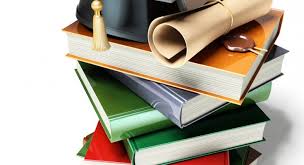 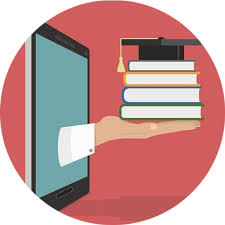 Його викладач має бібліотечну освіту і досвід читання дисципліни для студентів Київського національного університету культури і мистецтв.
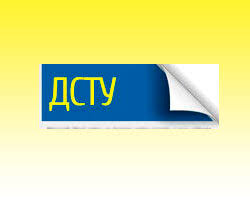 Ви дізнаєтеся, що таке:
зона бібліографічного опису;
елемент бібліографічного опису;
види бібліографічного опису.

Ви навчитеся складати опис
збірника;
статті;
електронного документа;
документа, що має індивідуального автора;
документа колективу авторів;
багатотомного видання;
автореферату дисертації та багатьох інших документів.
Записуйтеся  на курс «Практика підготовки списку використаних джерел» 
і переконайтеся, що бібліографічний опис - це просто та цікаво!
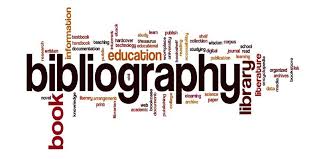